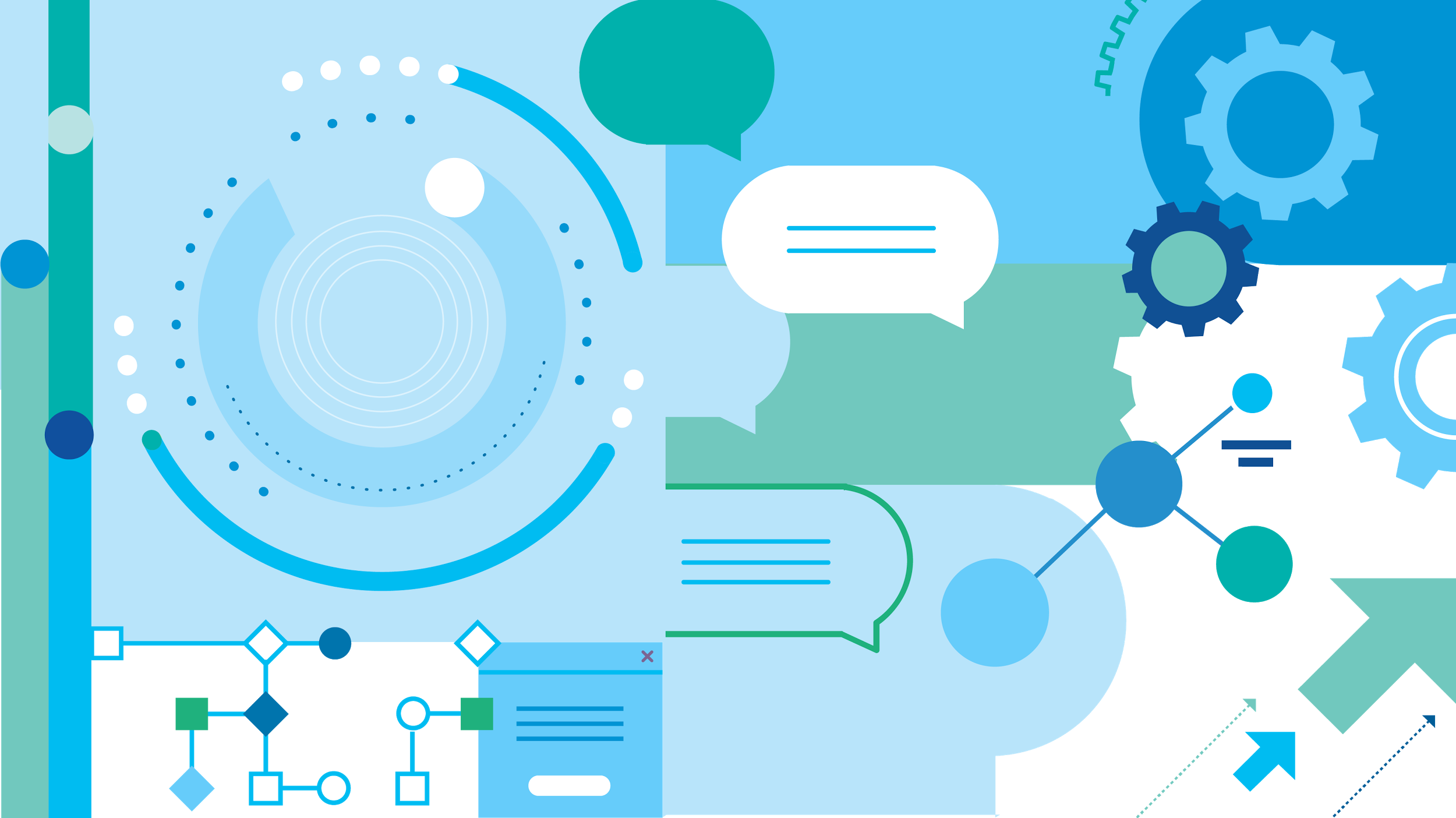 Herramientas para el exportador: Cómo conseguir clientes en el exterior?​

10:00 - Palabras de apertura. AAICI.
10:15 - Cómo conseguir clientes en el exterior?            Manejo de bases de datos y aplicaciones. AAICI
11:00 - Herramientas de Marketing Digital. Godixital
11:45 - Coffee break
12:00 - Herramientas de financiamiento para comercio exterior. BNA y BICE
12.45 - Preguntas y cierre de actividad
Agosto 2018
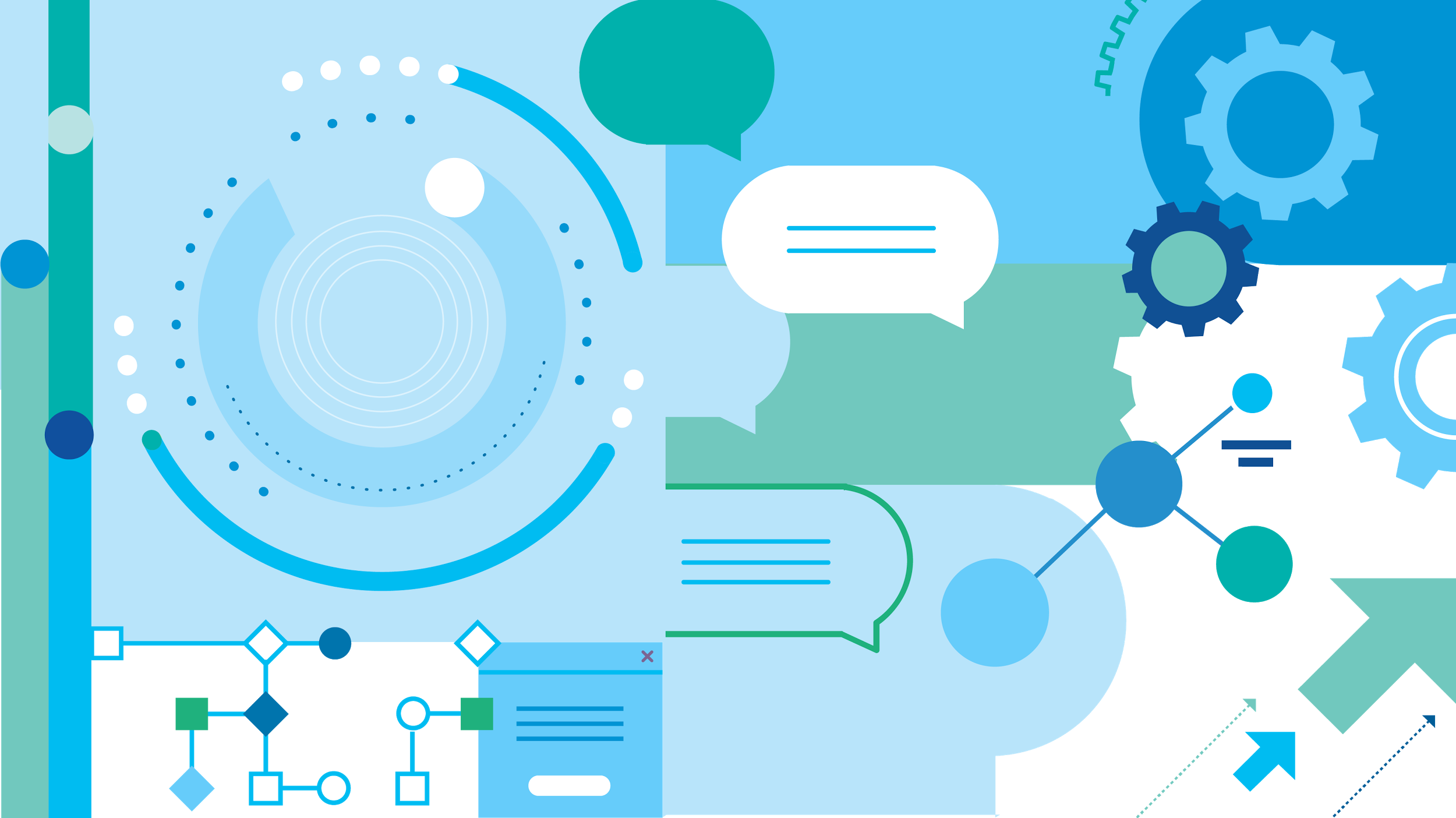 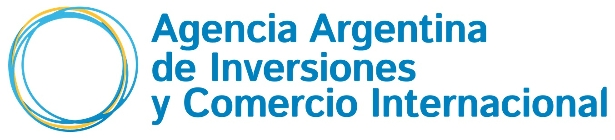 Agosto 2018
ESTRATEGIA DE EXPORTACIONES AGENCIA
2018
PyMEs 
EXPORTADORAS
GENERACIÓN DE EMPLEO DE CALIDAD
PyMEs
PyMEs EXPORTADORAS
EMPLEAN
65%
+20%
3X
SALARIOS
DEL EMPLEO
FUENTE
Secretaría de Transformación Productiva en base a datos Aduana y SIPA
TRANSFORMACIÓN A UNA AGENCIA MODERNA
2018
ROL AAICI
FACILITACIÓN DE NEGOCIOS Y ASESORÍA INTEGRAL
PyMEs exportadoras y no exportadoras
Valor Agregado 28 sectores
ALCANCE
Adecuación
de 
producto
Capacidad
de producción
CICLO
EXPORTADOR
Visión
exportadora
Logística
Mercados
Negocios
PyMEx
PyME
Cobranza
Inteligencia
comercial
Promoción
Comercial
Formación
Financiamiento
Certificaciones
Mercados
HERRAMIENTAS DE APOYO
Desburocratización y facilitación
ACOMPAÑAMIENTO EN PROCESO EXPORTADOR
2018
5
Adecuación
de 
producto
Capacidad
de producción
Visión
exportadora
Logística
PyME
Mercados
Negocios
PyMEx
Cobranza
Inteligencia
comercial
Promoción
Comercial
Formación
Financiamiento
Certificaciones
Desburocratización y facilitación
Acciones
Organismos articulados
116 workshops a 2.700 PyMEs – Academia PyME
Pasaporte Emprendedor
Buenas Prácticas Exportadoras, 200 PyMEs
Mujeres Exportadoras
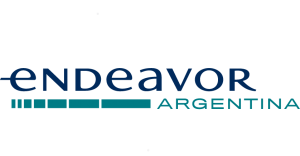 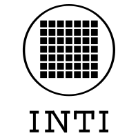 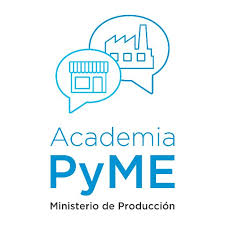 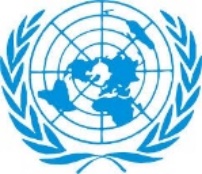 ACOMPAÑAMIENTO EN PROCESO EXPORTADOR
2018
6
Adecuación
de 
producto
Capacidad
de producción
Visión
exportadora
Logística
PyME
Mercados
Negocios
PyMEx
Cobranza
Inteligencia
comercial
Promoción
Comercial
Financiamiento
Certificaciones
Formación
Desburocratización y facilitación
Desburocratización y facilitación
Red Externa
Agroindustria
Producción
Agencias Provinciales
Academia
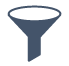 Acciones AAICI 2018
Información Ordenada
Mesa de coordinación interministerial y federal
Plataforma de Acceso a Mercados
Mapa y monitor de las Exportaciones
Mejores
herramientas
para PyMEs
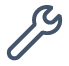 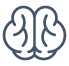 Estado
+Inteligente
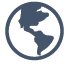 Inserción inteligente
ACOMPAÑAMIENTO EN PROCESO EXPORTADOR
2018
7
Adecuación
de 
producto
Capacidad
de producción
Visión
exportadora
Logística
PyME
Mercados
Negocios
PyMEx
Cobranza
Inteligencia
comercial
Promoción
Comercial
Financiamiento
Certificaciones
Formación
Desburocratización y facilitación
Desburocratización y facilitación
Acciones AAICI 2018
Organismos articulados
Programa de certificaciones en el país y en el exterior
Exportar Buen Diseño
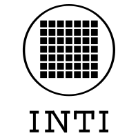 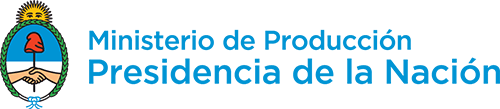 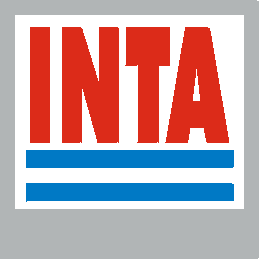 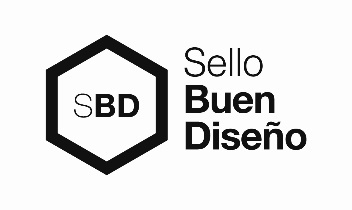 ACOMPAÑAMIENTO EN PROCESO EXPORTADOR
2018
8
Adecuación
de 
producto
Capacidad
de producción
Visión
exportadora
Logística
PyME
Mercados
Negocios
PyMEx
Cobranza
Inteligencia
comercial
Promoción
Comercial
Financiamiento
Certificaciones
Formación
Desburocratización y facilitación
Desburocratización y facilitación
Acciones AAICI 2018
Organismos articulados
Líneas financiamiento BICE
Menú de oferta de financiamiento público y privado
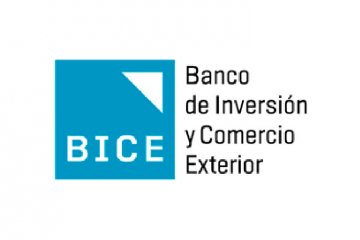 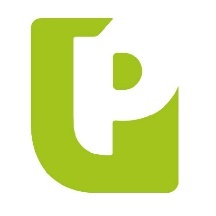 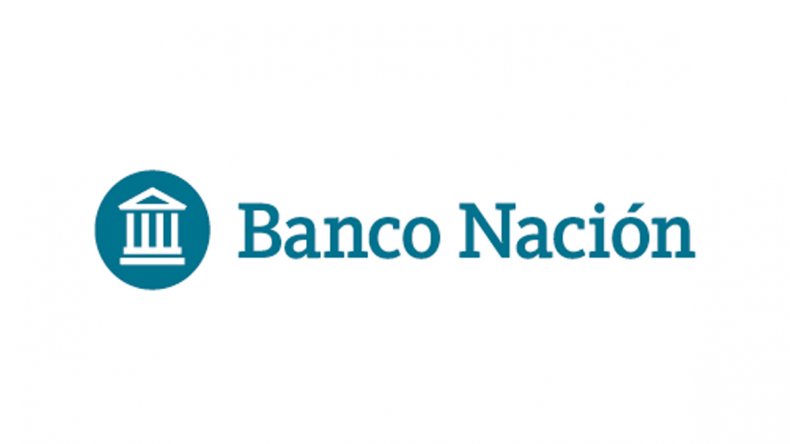 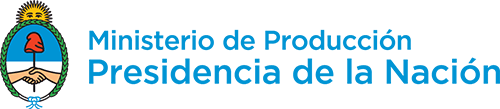 ACOMPAÑAMIENTO EN PROCESO EXPORTADOR
2018
9
Adecuación
de 
producto
Capacidad
de producción
Visión
exportadora
Logística
PyME
Mercados
Negocios
PyMEx
Cobranza
Inteligencia
comercial
Promoción
Comercial
Financiamiento
Certificaciones
Formación
Desburocratización y facilitación
Desburocratización y facilitación
Acciones AAICI 2018
Organismos articulados
BuyArgentina
Desarrollo canal E-commerce
79 Ferias + 40 Rondas inversas + 44 Misiones
Cluster Equipamiento Médico en Alemania
Grupos Exportadores Extendidos
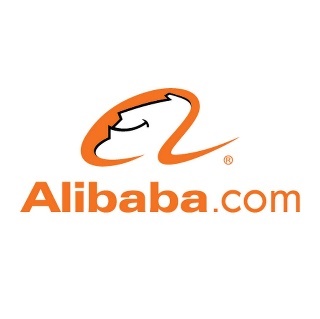 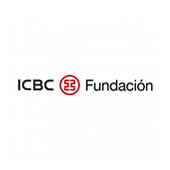 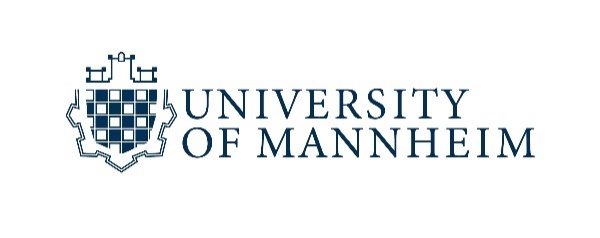 ACOMPAÑAMIENTO EN PROCESO EXPORTADOR
2018
10
Adecuación
de 
producto
Capacidad
de producción
Visión
exportadora
Logística
PyME
Mercados
Negocios
PyMEx
Cobranza
Inteligencia
comercial
Promoción
Comercial
Financiamiento
Certificaciones
Formación
P. Bajos o Bélgica
Desburocratización y facilitación
Desburocratización y facilitación
EE.UU.
China
Acciones y herramientas de la Agencia
E.A.U.
Hub logísticos.
China: integración e-commerce
Emiratos Árabes: Medio Oriente y Sudeste Asíatico
USA: alcance America del Norte y Central
Brasil
Países Bajos
Brasil
ACOMPAÑAMIENTO EN PROCESO EXPORTADOR
2018
11
Adecuación
de 
producto
Capacidad
de producción
Logística
Visión
exportadora
PyME
Mercados
Negocios
PyMEx
Cobranza
Inteligencia
comercial
Promoción
Comercial
Financiamiento
Certificaciones
Formación
Desburocratización y facilitación
Desburocratización y facilitación
Acciones y herramientas de la Agencia
Organismos articulados
VUCE
Exporta Simple
Asistencia caso por caso
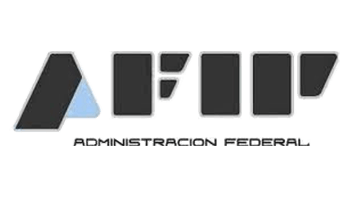 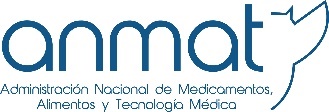 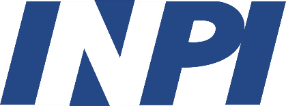 ANEXO
DESARROLLO DEL CANAL DE E-COMMERCE: AVANCES CON ALIBABA
12
B2C
5 acciones en el canal: Red Shrimp, Argentine Week, Single’s Day ‘17, Mundial de Fútbol y Single’s Day ‘18
Flagship de vinos junto a WofA.
Rondas inversas con importadores para aumentar presencia y lanzar Country Pavilion.
B2B
200 PyMEs formadas por Alibaba y AAICI para desarrollar el canal.
Escalabilidad
Avanzar con otras plataformas enfocadas en otras geografías (Amazon Supplies, Ebay, ARIBA).
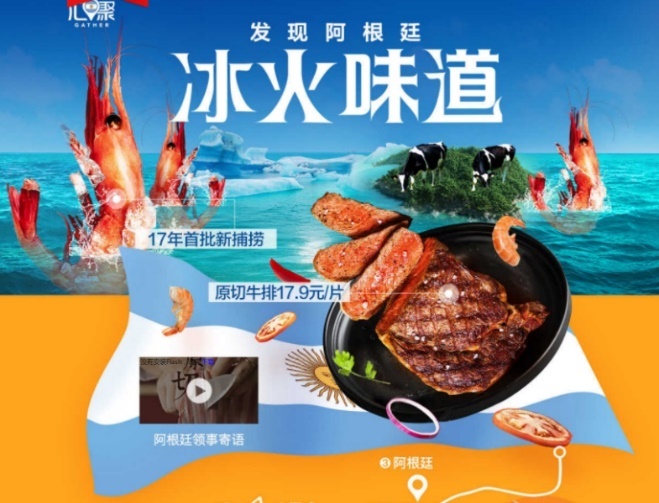 Volver
GRUPOS EXPORTADORES
CASOS
ZAPALLO (San Juan)
- Integración horizontal y vertical
- Certificaron
- Desarrollo genético y tecnología
- USD 4,2 MM en 2016
TANGO FOODS (Buenos Aires)
- Complementariedad
- Desarrollo de canales
- USD 14,3 MM en 2016
CONSCIOUS DRESS (Mendoza)
- Complementariedad
- Abrieron el mercado en Japón
ARGENTINA OLIVE GROUP (La Rioja)
- Mayor exportador de LATAM
- China, Japón y Norte de Europa
- USD 2 MM en 2016
Meridiano (CABA)
- Formó la cámara sectorial
- Pasaron de 6 a 44 galerías en 2016,
Study in Mendoza (Mendoza)
- Oferta común de programas
- Diplomado en Malbec (95% ext.)
- USD 2,8 MM en 2016
2018
OFERTA EXPORTABLE 
BUYARGENTINA.GOB.AR
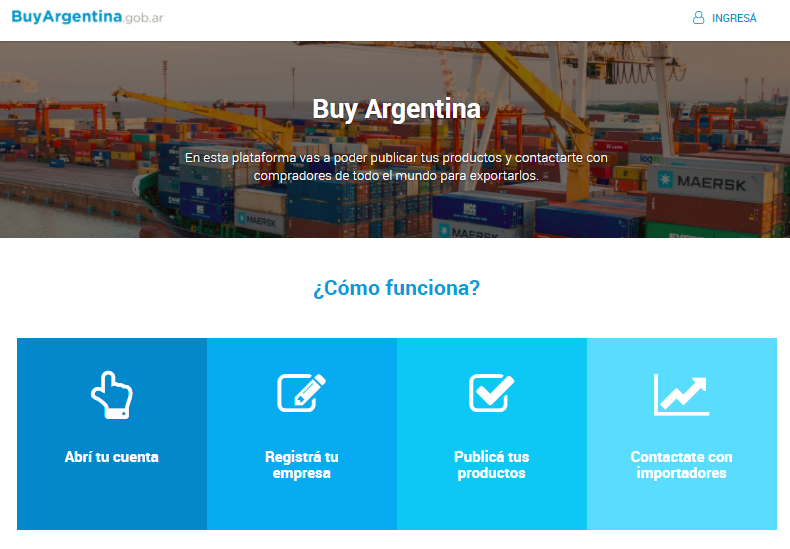 OBJETIVO
Directorio con la oferta exportable argentina
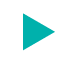 Incrementar la visibilidad de las PyMEs
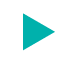 Acercamiento a las PyMEs de las oportunidades comerciales relevadas por la Red Externa
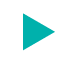 Contacto
0810-345-2892
info@buyargentina.gob.ar
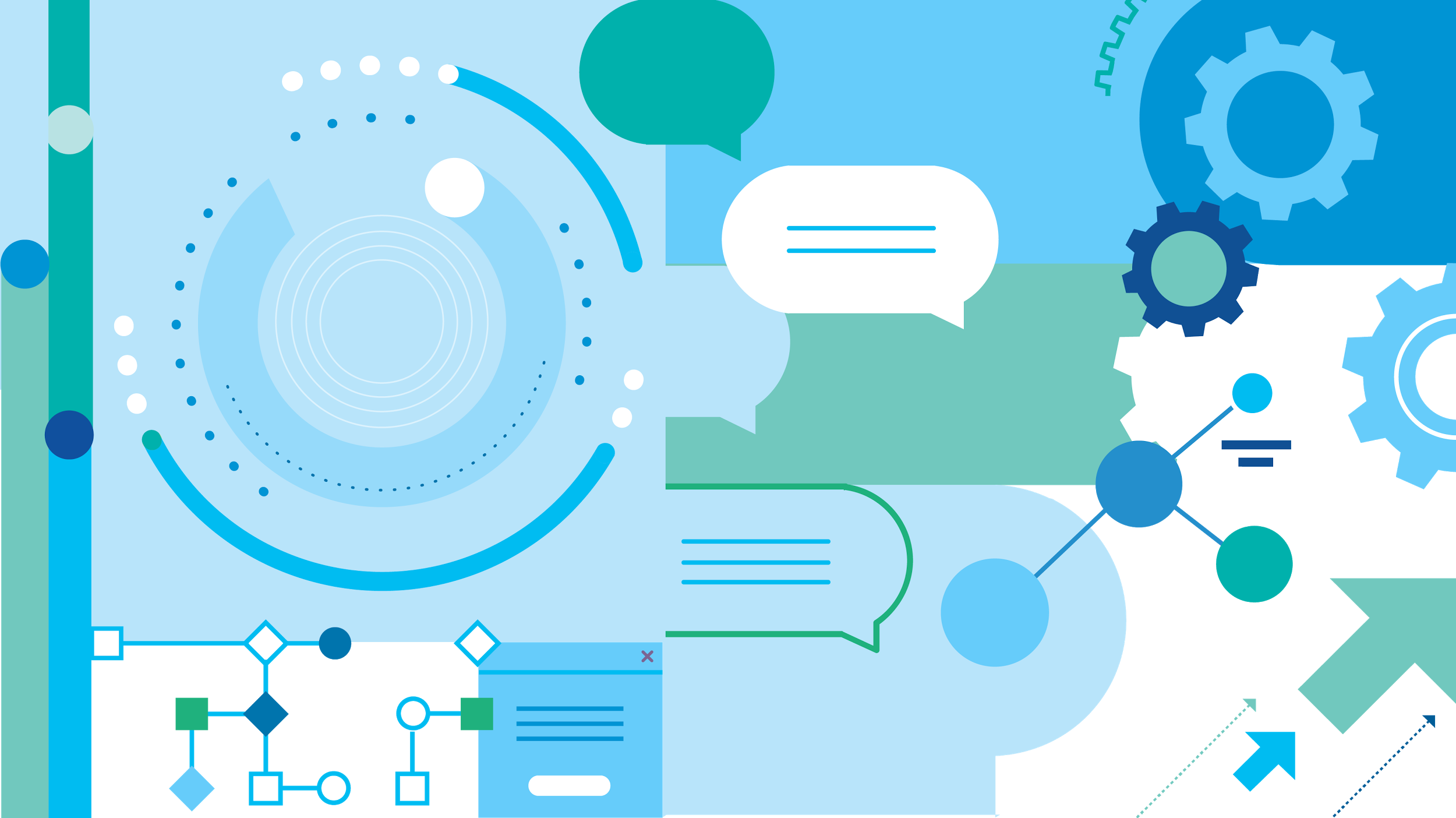 Contacto

iyomha@inversionycomercio.org.ar

atencionaempresas@inversionycomercio.org.ar

Teléfono:
+ 54 11 5199 2263
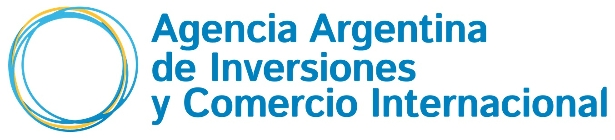 ANEXO
FOCO EN VALOR AGREGADO
SECTORES DE ACTIVIDAD PRIORITARIOS
21
*Estimaciones AAICI en base a registro PyME y Observatorio de la Economía del Conocimiento